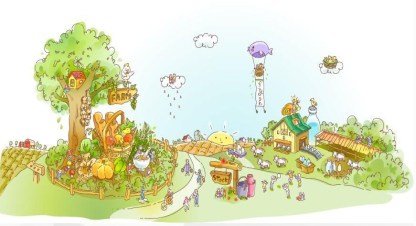 陕旅版
五年级下册
Unit4 He Lives in a Village
第三课时
WWW.PPT818.COM
>>Warm-up
Sing a song
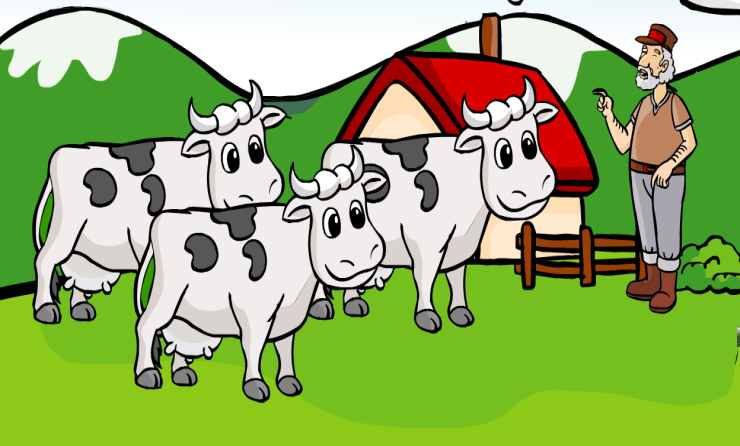 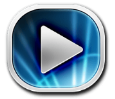 >>Review
What animals on the farm?
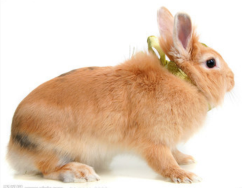 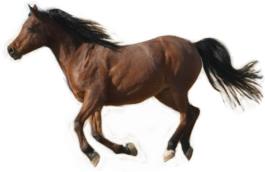 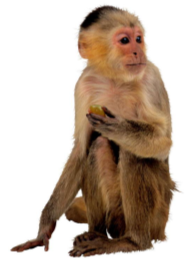 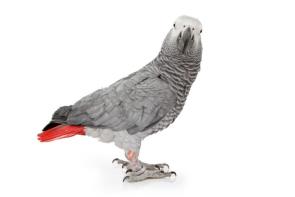 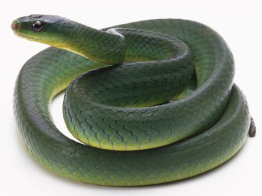 >>Lead-in
Circle the animals you love
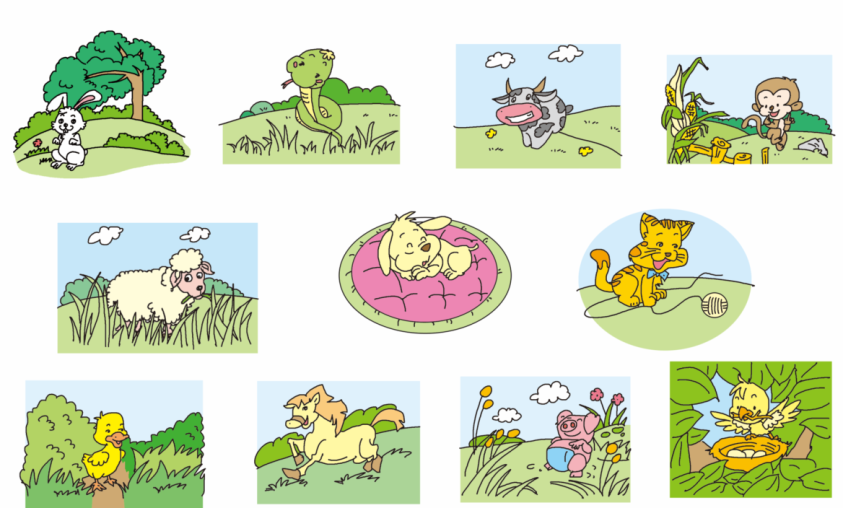 >>Presentation
Ask and answer
What can you see in the picture?
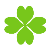 Do you like vegetables/tomatoes/ …?
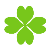 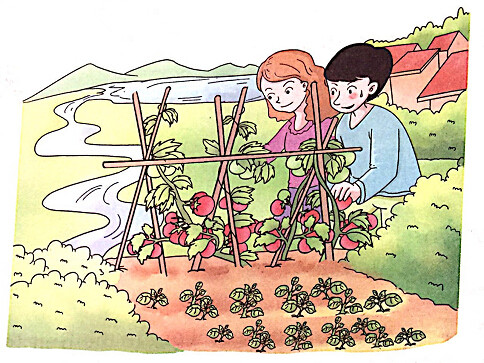 >>Presentation
Ask and answer
What can you see in this picture?
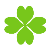 Where do they live?
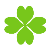 Do you like animals?
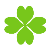 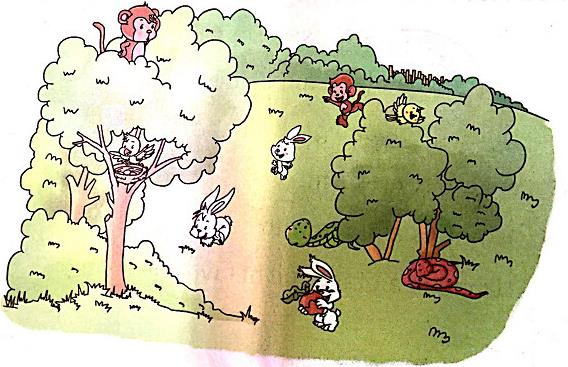 >>Presentation
Listen, then ask and answer
Q1: Where do Lele and his parents live?
They live in a village near a lake.
Q2: Do they have a big house?
Yes, they have.
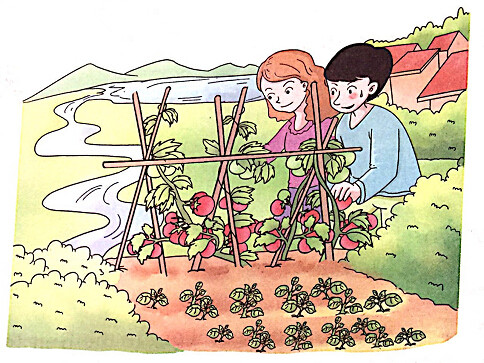 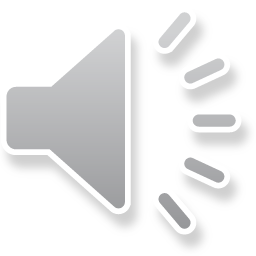 >>Presentation
Read and imitate
Let’s learn more
Lele and his parents live in a village near a lake.
They have a big house there. 
A river runs by. 
His parents work on a farm. 
In spring, they grow tomatoes, potatoes and other vegetables.
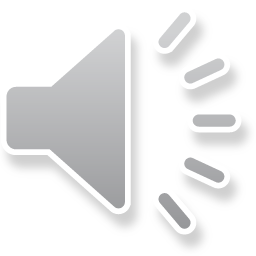 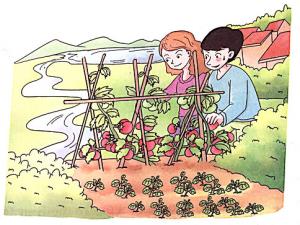 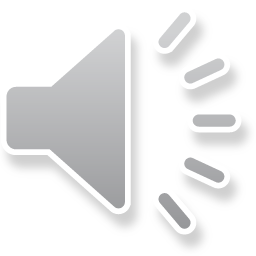 从……旁边(过去)
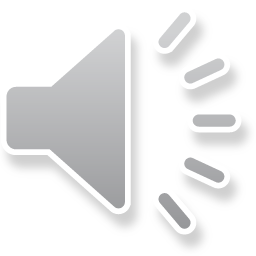 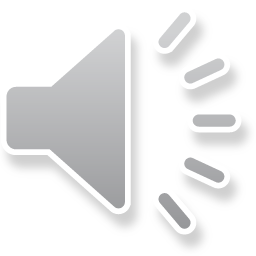 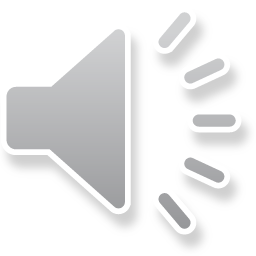 种植，栽种
>>Presentation
Listen, then ask and answer
Q1: What can Lele see in spring, summer and autumn?
Lele can see rabbits, snakes and even monkeys.
Q2: Does Lele love his home?
Yes, he does.
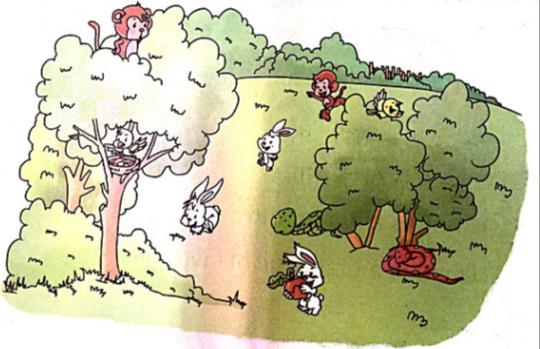 >>Presentation
Read and imitate
Let’s learn more
They plants many trees, too.
The trees are homes for birds and some wild animals.
In spring, summer and autumn, Lele can see rabbits, snakes and even monkeys.
They live happily together year after year.
Lele loves his home. 
He loves the animals, too.
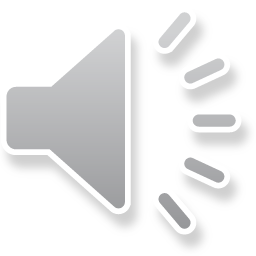 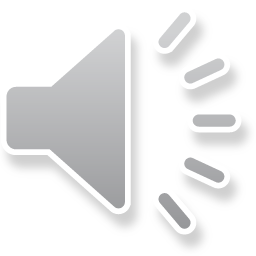 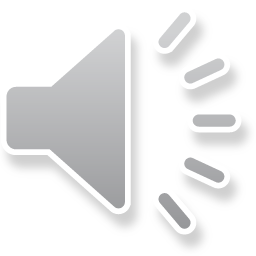 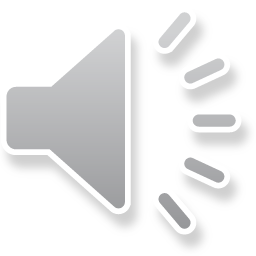 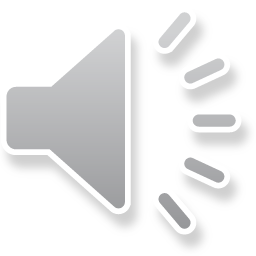 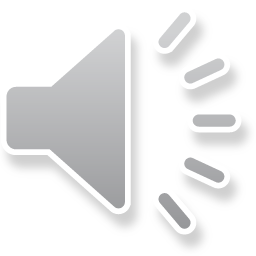 >>Practice
根据自己的情况，选择来做吧！
Role play
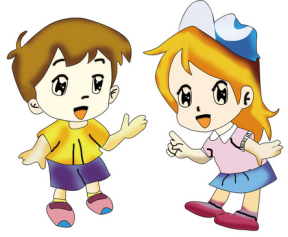 Level1:分角色朗读对话，注意模仿语音语调。
Level2: 2人一组，试着表演出来吧。
>>Practice
Read again and answer the questions
1. Where does Lele live?
He lives in a village.
2. What do they grow on the farm?
They grow tomatoes, potatoes and other vegetables.
3. What animals can Lele see?
He can see rabbits, snakes and even monkeys.
4. Does he love his village?
Yes, he does.
>>Practice
Read and complete
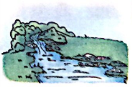 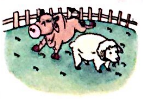 Mr. Smith has a _____                 near a _____                . 
He grows ________              , _______                 and other 
vegetables.
river
farm
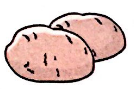 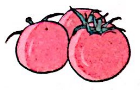 tomatoes
potatoes
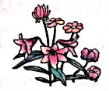 He plants trees and _______             on the farm, too.
The trees are homes for ______                and some wild 
animals.
flowers
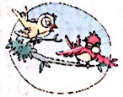 birds
>>Practice
Read and complete
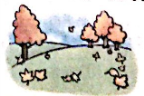 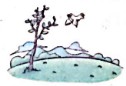 In ______             , summer and ______                , he 
can see rabbits, ______                and even ______                
In the ______                 , he can catch fish. Mr. Smith 
lives happily there.
autumn
spring
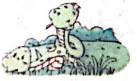 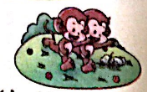 monkeys
snakes
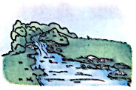 river
>>Summary
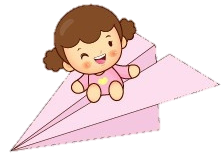 本课所学的重点句型：
… live in … They … 
In …, they …
e.g.
They live in a village near a lake. They have a big house there. In spring, they grow tomatoes, potatoes and other vegetables.
>>Homework
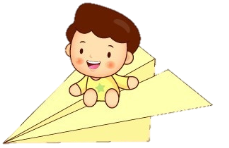 1.听课文录音并跟读，按照正确的语音、语调朗读并表演课文对话。2.仿照课文Let’s learn more，创编课文内容。
3.预习 Unit4 B Let’s learn more。
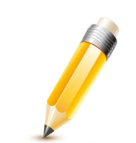 close